The Symbols of the United                      Kingdom
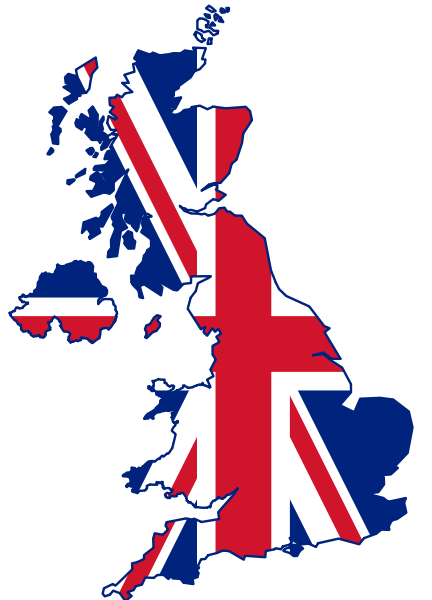 This is a list of the symbols of the United Kingdom(England, Northern Ireland, Scotland and Wales). Each separate entry has its own set of unique symbols.
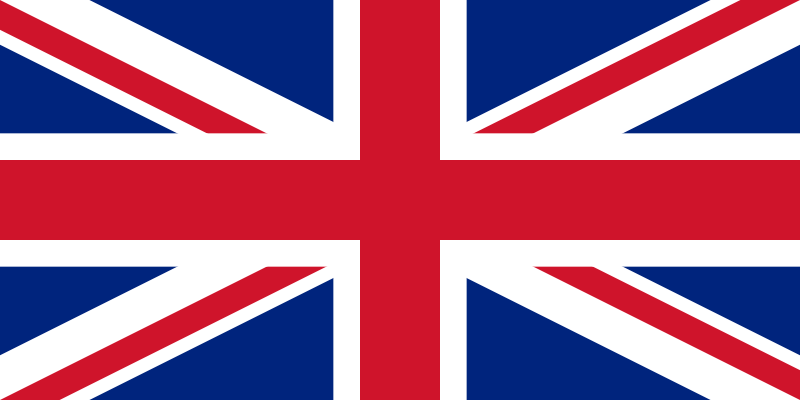 Symbols of the United Kingdom of Great 
          Britain and Northern Ireland
National personification
National    
  animal
Union Jack
Coat of arms
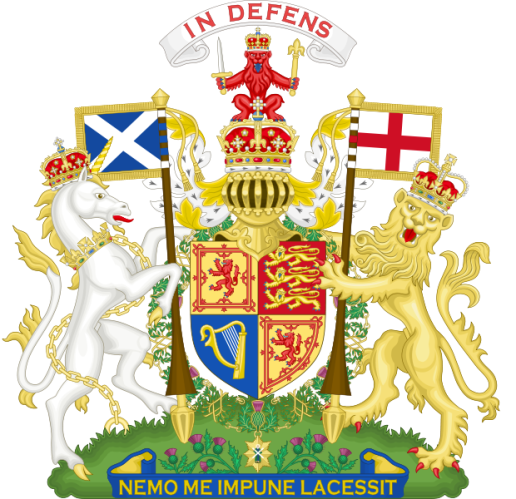 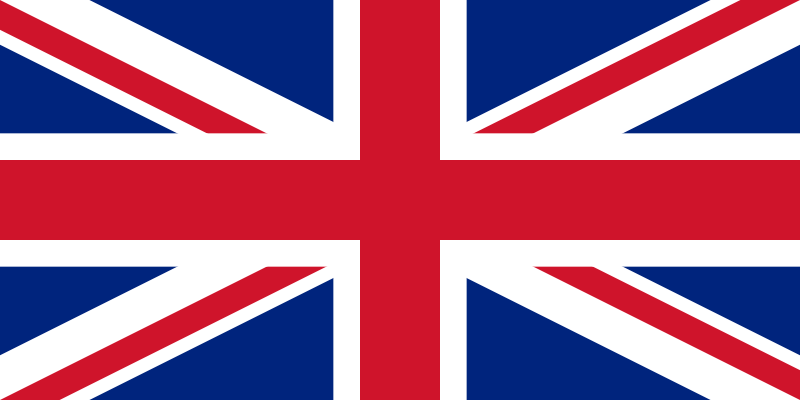 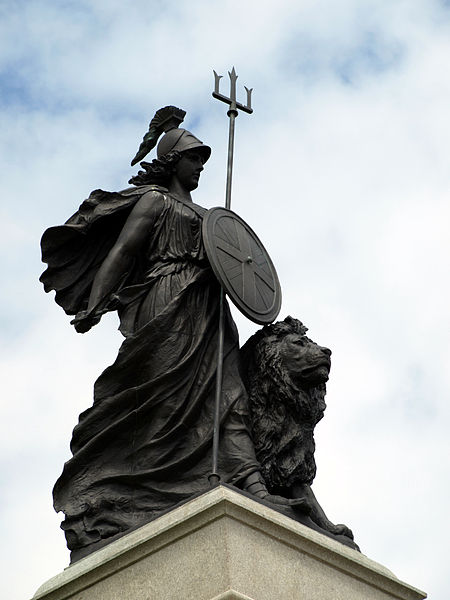 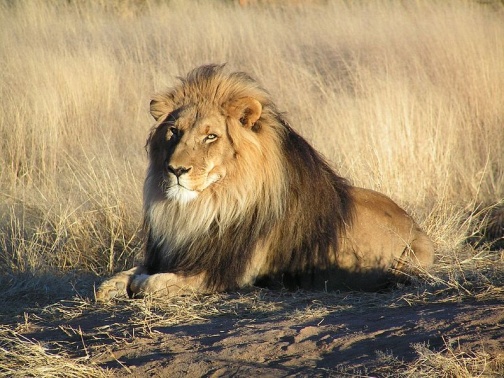 Motto  «God and my right»                              (as used in England, Northern Ireland & Wales)
England
Flag of   
     England
St.George
Tudor rose
Lion
Motto   "God and my right"
Royal arms
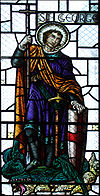 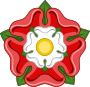 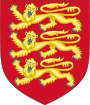 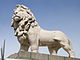 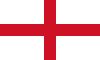 Scotland
Flag of Scotland
St.Andrew
Thistle
Unicorn
Royal arms
Motto 
 "In Defence"
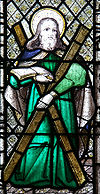 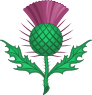 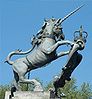 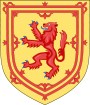 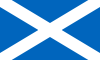 Wales
Flag of Wales
St.David
Daffodil
Red dragon
Royal badge
Motto "Wales forever"
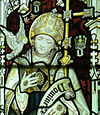 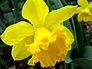 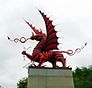 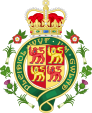 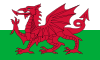 Northern Ireland
Flag of Northern Ireland
St.Patrick
Shamrock
Bulldog
Coat of arms
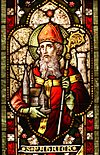 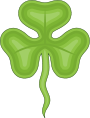 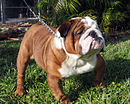 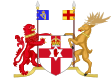 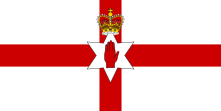